CS4459.001Cyber Attacks & Defense Lab
Stack Cookies & NX/DEP & ASLR
Feb 27, 2024
1
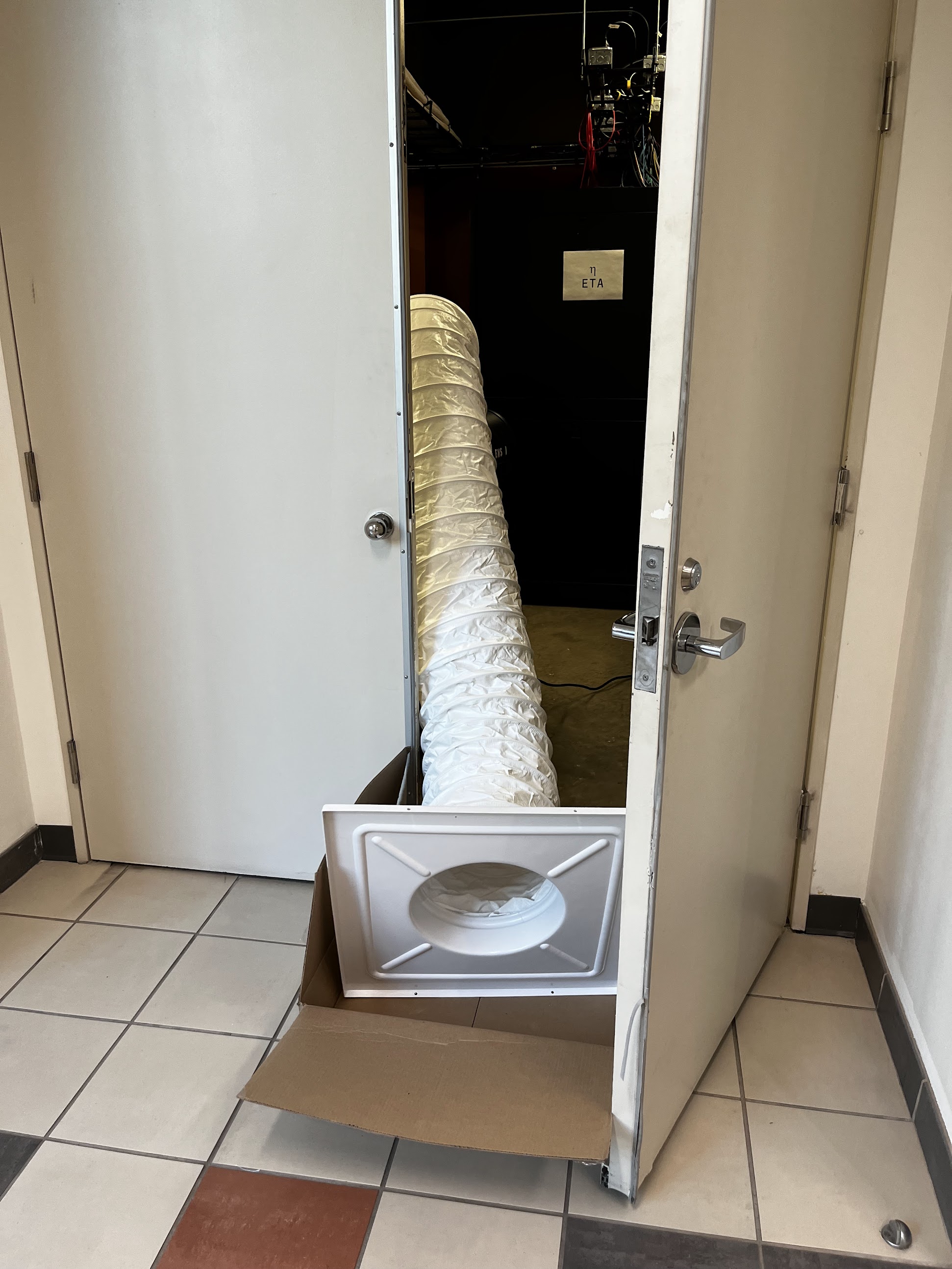 What Has Happened
Unit3 Part2 will re-open during
Tonight 9PM ~ Midnight
Let have it done this time

Unit4 Stack Cookies / DEP is out
2
‘checksec’ command
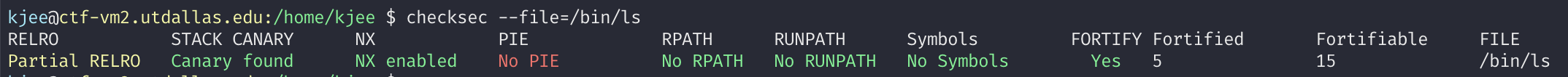 ASLR check
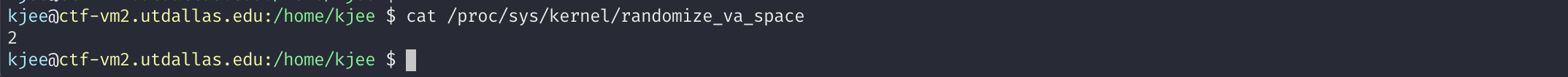 0: Disable ASLR. This setting is applied if the kernel is booted with the ”norandmaps” boot parameter.

1: Randomize the positions of the stack, virtual dynamic shared object (VDSO) page, and shared memory regions. The base address of the data segment is located immediately after the end of the executable code segment.

2: Randomize the positions of the stack, VDSO page, shared memory regions, and the data segment. This is the default setting.
3
Unit 4
CTF-VM1
CTF-VM2
0-dep-1 (10pt) 
1-dep-2 (20pt)
2-dep-3 (30pt)
3-stack-cookie-1 (10pt)
4-stack-cookie-2 (20pt) 
5-stack-cookie-3 (30pt) 
6-stack-cookie-4 (30pt)
aslr-1 (10pt) 
aslr-2 (10pt) 
aslr-3 (20pt) 
aslr-4 (20pt) 
aslr-5 (30pt)
aslr-6 (30pt)
4
CTF-VM2
Cloned copy if CTF-VM1
Address Space Layout Randomization (ASLR) 
will learn about it later


Connect via
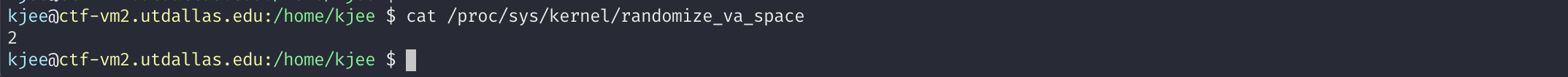 ssh <netid>@ctf-vm2.utdallas.edu
5
Stack Buffer Overflow + Run Shellcode
ADDR of SHELLCODE
RETURN ADDR
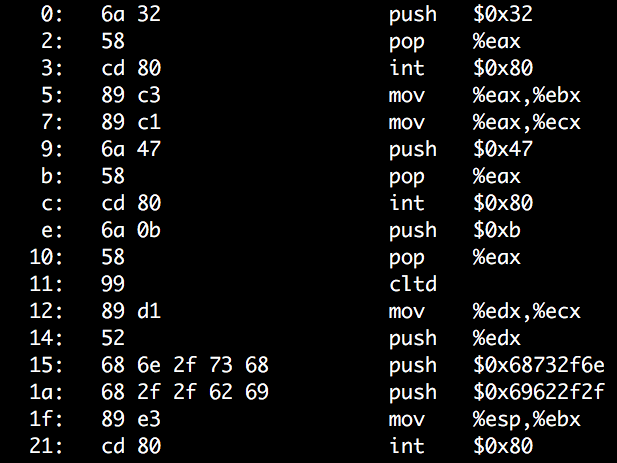 EEEE
SAVED %ebp
DDDD
COOKIE
BUFFER
CCCC
BUFFER
BBBB
BUFFER
AAAA
BUFFER
Defense
Prevent buffer overflow!
A direct defense
Could be accurate but could be slow..

Make exploit hard!
An indirect defense
Could be inaccurate but could be fast..
Exploit Mitigation
DEP, Stack-cookie, ASLR, etc.
Defense
Base and bound checks
Prevent buffer overflow!
A direct defense

Stack Cookie
An indirect defense
Prevent overwriting return address

Data execution prevention (DEP, NX, etc.)
An indirect defense
Prevent using of shellcode
[Speaker Notes: Text font]
Spatial Memory Safety: Base and Bound Checks
A FAT pointer




Allocation




Access must be between [a_base, a_bound)
A
char *a
    // char *a_base;
    // char *a_bound;
a[512]
a[-1]
Base
Bound
a = (char*) malloc(512);
    // a_base = a;
    // a_bound = a+512
a[0], a[1], a[2], …, and a[511] are OK
a[512]   NOT OK 
a[-1]    NOT OK
Base and Bound Check
B
C
Propagation
A
char *b = a;
    // b_base = a_base;
    // b_bound = a_bound;
a[512]
a[-1]
Base
Bound
char *c = &b[2];
    // c_base  = b_base;
    // c_bound = b_bound;
Base and Bound Check
B
C
Propagation
A
char *c = &b[2];
    c_base = b_base
    c_bound = b_bound
a[512]
a[-1]
Base
Bound
c[1] = ‘a’;
    c== b+2 == a+2
    c+1 == b+3 == a+3
    c_base <= c+1 && c+1 < c_bound
c[510] = ‘a’;
    c == b+2 == a+2
    c+510 == b+510+2 == a+510+2 == a+512
    c_base <= c+510 but c+510 >= c_bound
Disallow write!
[Speaker Notes: 3]
Base and Bound Check
Buffer?
strcpy(c, “A”*510);

When copying 510th character:

This is how dynamic languages (e.g., Java, Python, Golang) protect buffer overflows

C++ STL (Standard Template Libraies)
std::vector in C++
c[510] = ’A’;
	c+510 > c_bound  (c+510 == a+512 > bound…)
	Detect buffer overrun!
[Speaker Notes: KJEE: Detailed illustrations for STL?]
In Proceedings of
Programming Language Design and Implementation
(PLDI) 2009
[PLDI’09]
ptr = malloc(size);
ptr_base = ptr;
ptr_bound = ptr + size;
if (ptr == NULL) ptr_bound = NULL;
int array[100];
ptr = &array;
ptr_base = &array[0];
ptr_bound = &array[100];
newptr = ptr + index;  // or &ptr[index]
newptr_base = ptr_base;
newptr_bound = ptr_bound;
[Speaker Notes: KJEE: Add some illustration + animation ..]
In Proceedings of
Programming Language Design and Implementation
(PLDI) 2009
[PLDI’09]
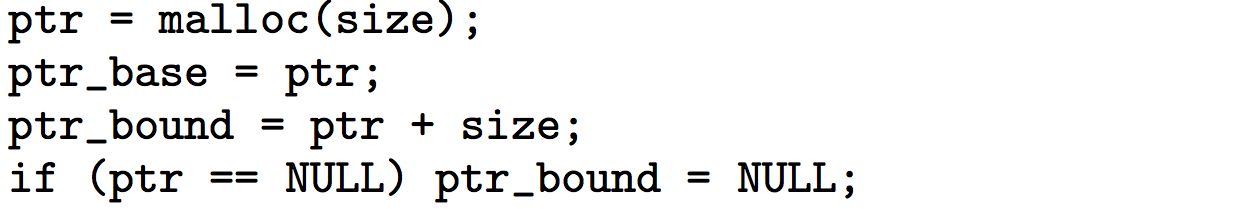 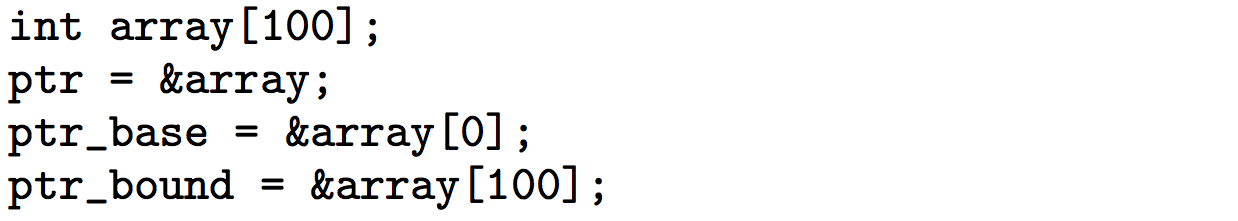 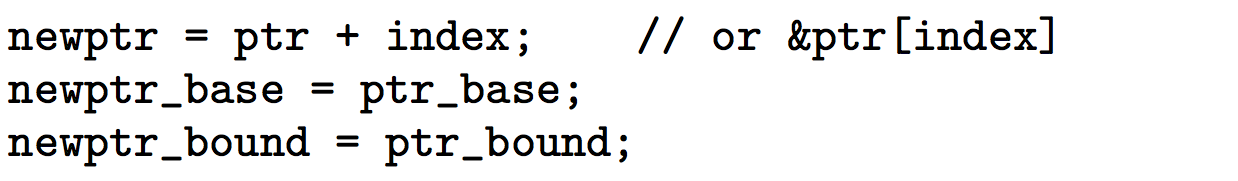 [Speaker Notes: KJEE: Add some illustration + animation ..]
Drawbacks
+2x overhead on storing a pointer
char *a
char *a_base;
char *a_bound;
+2x overhead on assignment
char *b = a;
b_base = a_base;
b_bound = a_bound;
+2 comparisons added on access
c[i]
if(c+i >= c_base) { … }
if(c+i < c_bound) { … }
Many other problems…
Use more cache
More TLBs
etc….
[PLDI’09]
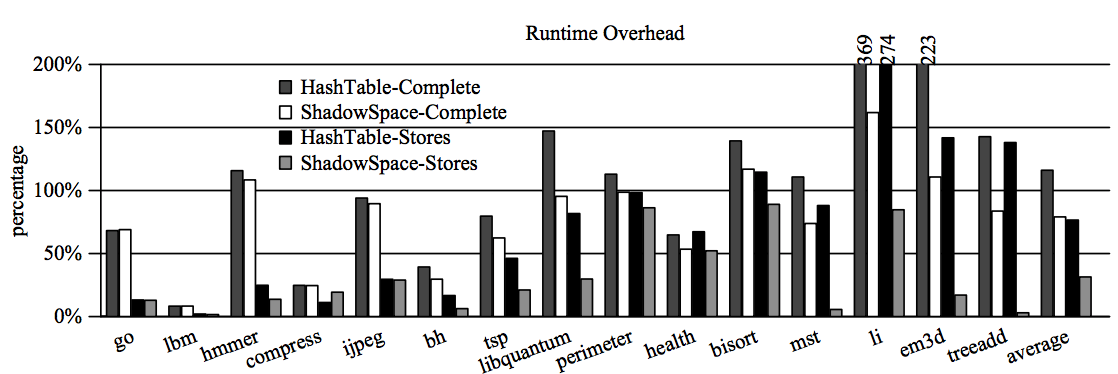 Security vs. Performance Trade-Off
100% Buffer Overflow Free
You pay +200% Performance Overhead 
Specifically, for memory operations 
Does it matter?

Think about the economy…
Or “Usability”

Most of the cases, it may not matter
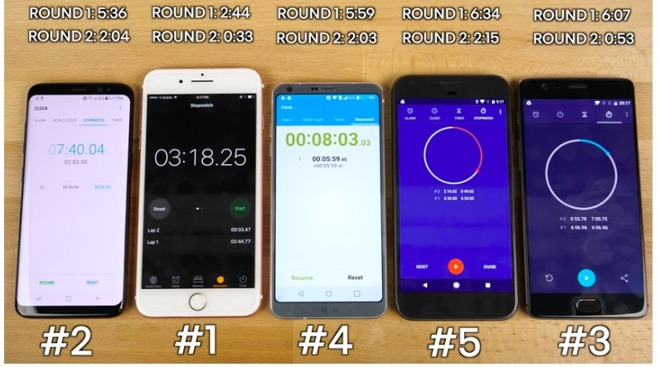 [Speaker Notes: KJEE: How much “memory operation” takes in the overall computing?]
An Economic Defense: Stack Cookie
A defense specific to sequential stack overflow

On a function call


Before the function returns
RETURN ADDR
SAVED %ebp
cookie = some_random_value;
COOKIE
BUFFER
BUFFER
if(cookie != some_random_value)
        printf(“Your stack is smashed\n”);
BUFFER
Stack Cookie: Attack Example
strcpy(buffer, “AAAABBBBCCCCDDDDEEEE\x35\x45\x04\x08”)
On a function call


Before a function returns
0x8044535
RETURN ADDR
RET
EEEE
cookie = some_random_value;
SAVED %ebp
DDDD
COOKIE
Cookie
CCCC
BUFFER
BBBB
BUFFER
if (cookie != some_random_value)
        printf(“Your stack is smashed\n”);
AAAA
BUFFER
In Proceedings of
The 7th USENIX Security Symposium (1998)
[SEC’98]
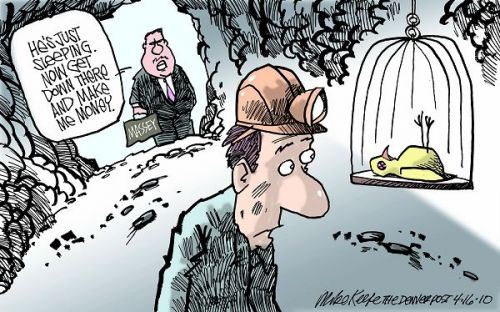 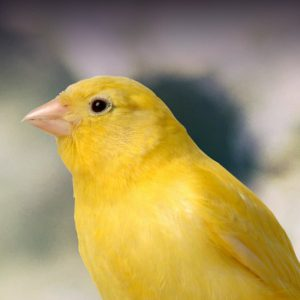 RETURN ADDR
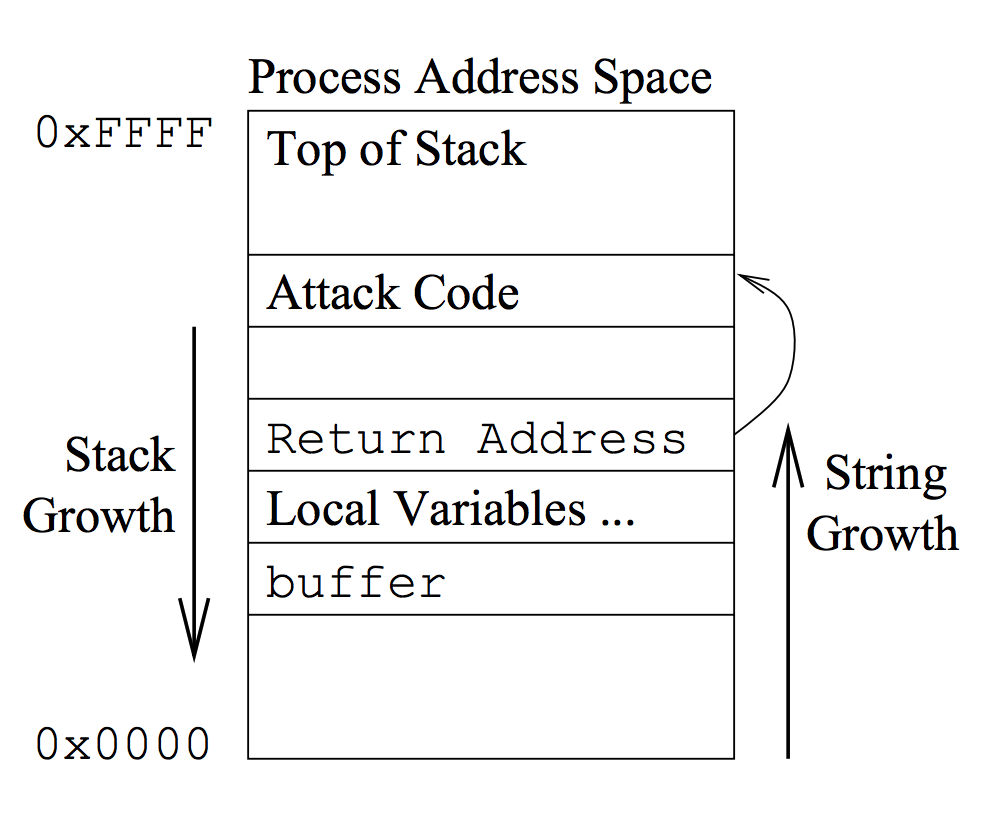 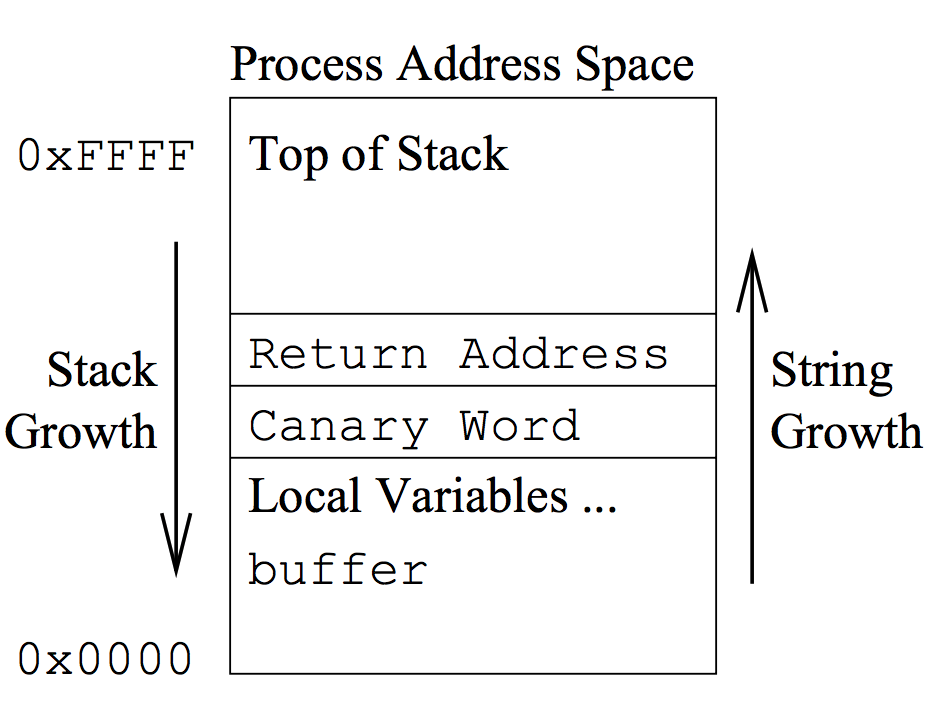 SAVED %ebp
COOKIE
BUFFER
BUFFER
BUFFER
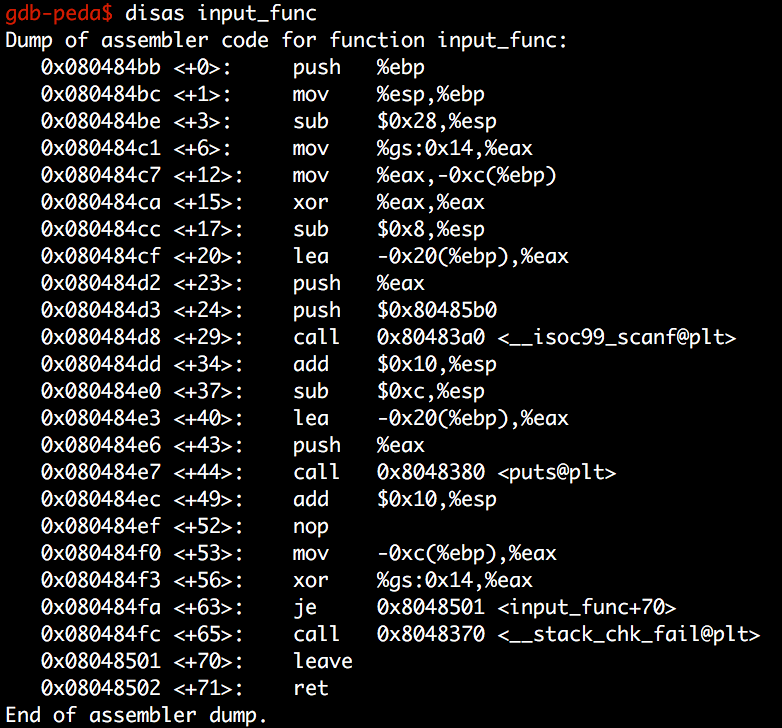 Stack Cookie in gcc (ProPolice)
Get canary from %gs
Store canary at ebp-c
GCC ProPolice
Clear canary in %eax
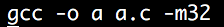 Get canary in stack
Xor that with value in %gs
Cookie stored in -0xc(%ebp)
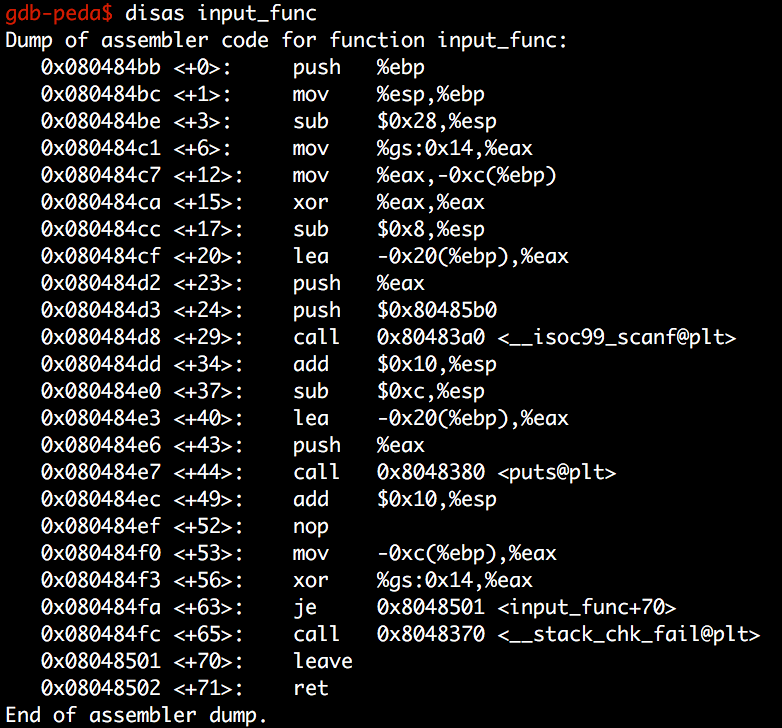 Stack Cookie in gcc (ProPolice)
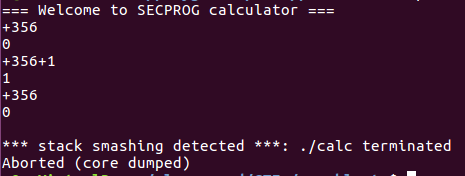 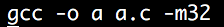 Cookie stored in -0xc(%ebp)
Stack Cookie: Overhead
2 memory move
1 compare

Per each function call

1~5% overhead
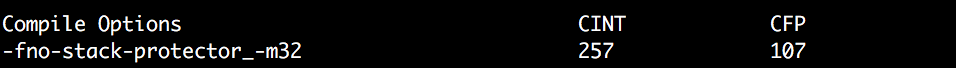 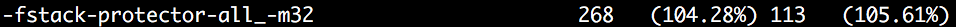 Stack Cookie: Assignments
Stack-Cookie-1
Bypassing a fixed value cookie
EASY

Stack-Cookie-2
Bypassing a random value cookie (using rand())
Please defeat rand()

Stack-Cookie-3
Bypassing gcc ProPolice

Stack-Cookie-4
Overwriting a local variable to not to touch canary!
Stack Cookie: Weaknesses
Effective for common mistakes
strcpy(), memcpy()
read(), scanf()
Missing bound check in a for loop

But can only block sequential overflow

What if buffer[24] = 0xaa
aa
RETURN ADDR
SAVED %ebp
COOKIE
BUFFER
BUFFER
BUFFER
Stack-Cookie-4
Stack Cookie: Weaknesses
Fail if attacker can guess the cookie value
strcpy(buf, “AAAABBBBCCCC\x44\x33\x22\x11EEEE…”)
(stack-cookie-1)

Use a random value for a cookie!
Is rand() safe (check stack-cookie-2)?
See https://www.includehelp.com/c-programs/guess-a-random-number.aspx
0x8044535
RETURN ADDR
RET
EEEE
SAVED %ebp
0x11223344
Cookie
CCCC
BUFFER
BBBB
BUFFER
AAAA
BUFFER
Stack-Cookie-1 and -2
Stack Cookie: Weaknesses
Security in 32-bit Random Cookie
One chance over 232 (4.2 billion) trial
Seems super secure!

Fail if attacker can read the cookie value…


Maybe you can’t read %gs:0x14
But, what about -0xc(%ebp)?
RETURN ADDR
RET
SAVED %ebp
0x83ec5589
Cookie
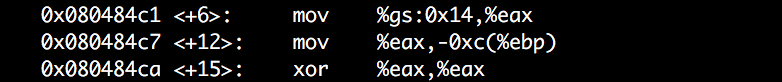 BUFFER
BUFFER
BUFFER
Stack Cookie: Weaknesses
Security in 32-bit Random Cookie
One chance over 232 (4.2 billion) trial
Seems super secure!

Attacker can break this in 1024 trial
If application uses fork();
RETURN ADDR
RET
SAVED %ebp
0x83ec5589
Cookie
BUFFER
BUFFER
BUFFER
Stack Cookie: Weaknesses
Random becomes non-random if fork()-ed..
RETURN ADDR
RETURN ADDR
RET
RET
SAVED %ebp
SAVED %ebp
fork()!
0x83ec5589
0x83ec5589
Cookie
Cookie
BUFFER
BUFFER
BUFFER
BUFFER
BUFFER
BUFFER
RETURN ADDR
Stack Cookie: Weaknesses
SAVED %ebp
0x83ec5589
BUFFER
Servers…
BUFFER
Why?
RETURN ADDR
fork()!
BUFFER
RETURN ADDR
SAVED %ebp
SAVED %ebp
0x83ec5589
RETURN ADDR
0x83ec5589
BUFFER
SAVED %ebp
fork()!
BUFFER
BUFFER
0x83ec5589
BUFFER
BUFFER
fork()!
BUFFER
BUFFER
BUFFER
BUFFER
Bypassing Stack Cookies
Assumption
A server program contains a sequential buffer overflow vulnerability
A server program uses fork()
A server program let the attacker know if it detected stack smashing or not
E.g., an error message, “stack smashing detected”, etc.
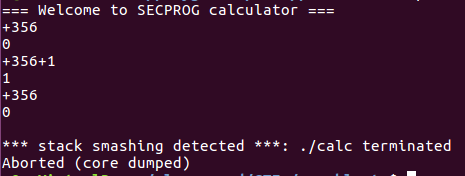 Bypassing Stack Cookies
0x83ec5589
Attack
Try to guess only the last byte of the cookie
0x00 ~ 0xff (256 trials)
Result
Stack smashing detected on
00, 01, 02, 03, …, 0x88
When testing 0x89
No smashing and return correctly
RETURN ADDR
SAVED %ebp
89
01
02
0x83ec5589
00
BUFFER
CCCC
BUFFER
BBBB
BUFFER
AAAA
Bypassing Stack Cookies
0x83ec5589
Attack
Try to guess the second last byte of the cookie
0x00 ~ 0xff (256 trials)
Result
Stack smashing detected on
00, 01, 02, 03, …, 0x54
When testing 0x55
No smashing and return correctly
RETURN ADDR
SAVED %ebp
89
0x83ec5589
00
55
01
02
BUFFER
CCCC
BUFFER
BBBB
BUFFER
AAAA
Bypassing Stack Cookies
An easy side-channel attack
Max 256 trials to match 1 byte value
Move forward if found the value
In 32-bit: 4 X 256 = max 1,024 trials
In 64-bit: 8 X 256 = max 2,048 trials

Security vs. Performance
Stack Cookies pay some performance degradation for some grade of security
Data Execution Prevention (DEP)
A.K.A. No-Execute (NX)

Q: Know how to exploit a buffer overflow vuln. What’s next?
A: Jump to your shellcode!

Another Q: why do we let the attacker run a shellcode? Block it!
Attacker uploads and runs shellcode in the stack
Stack only stores data
Why stack is executable?
Make it non-executable!
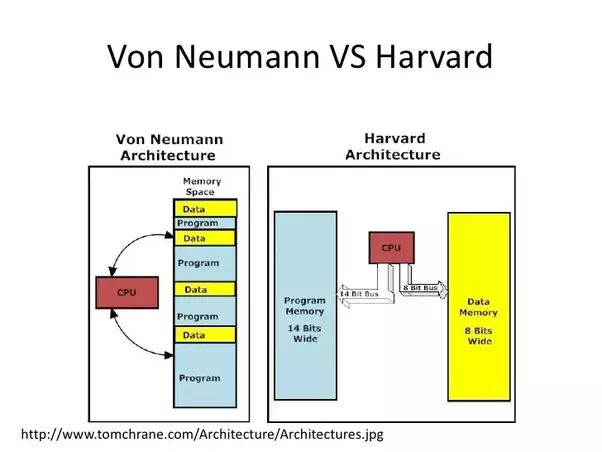 [Speaker Notes: KJEE-TODO: We may add some more stories on this]
All Readable Memory used to be Executable
Intel/AMD CPUs
No executable flag in page table entry – only checks RW
AMD64 – introduced NX bit (No-eXecute, in 2003)
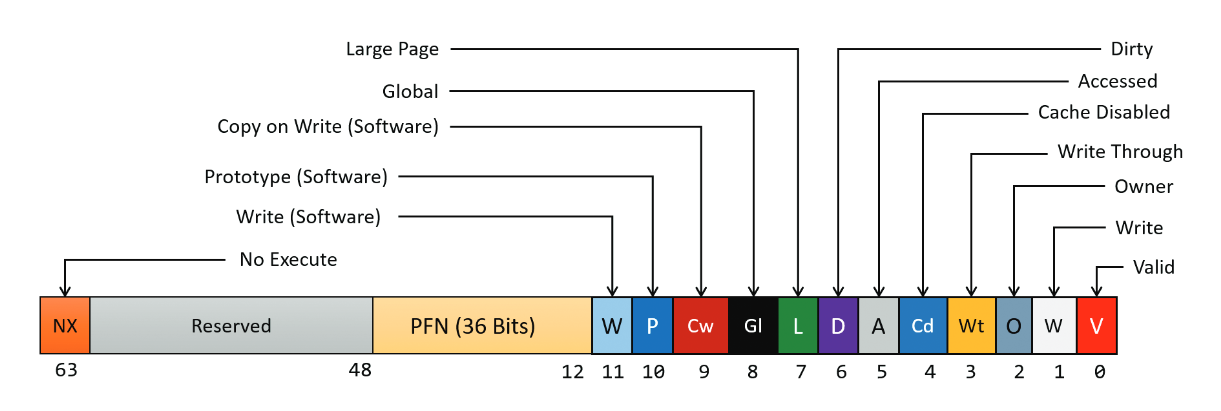 https://de-engineer.github.io/Virtual-Address-Translation-and-structure-of-PTE/
All Readable Memory used to be Executable
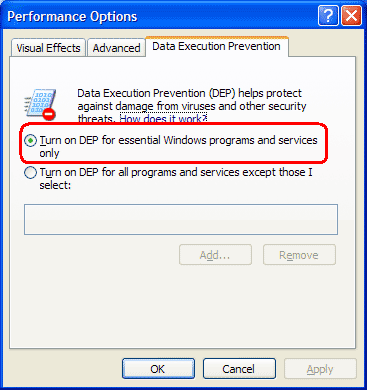 Intel/AMD CPUs
No executable flag in page table entry – only checks RW
AMD64 – introduced NX bit (No-eXecute, in 2003)
Windows
Supporting DEP from Windows XP SP2 (in 2004)
Linux
Supporting NX since 2.6.8 (in 2004)
DEP is a marketing term..
NX (No eXecute) is also a marketing term
W⊕X (Write XOR Execute)
[Speaker Notes: KJEE-TODO: If we want to go deeper, we can discuss more on HW vs. SW design choices on this.]
Exec / non-exec stack
readelf -a stack-ovfl-sc-32
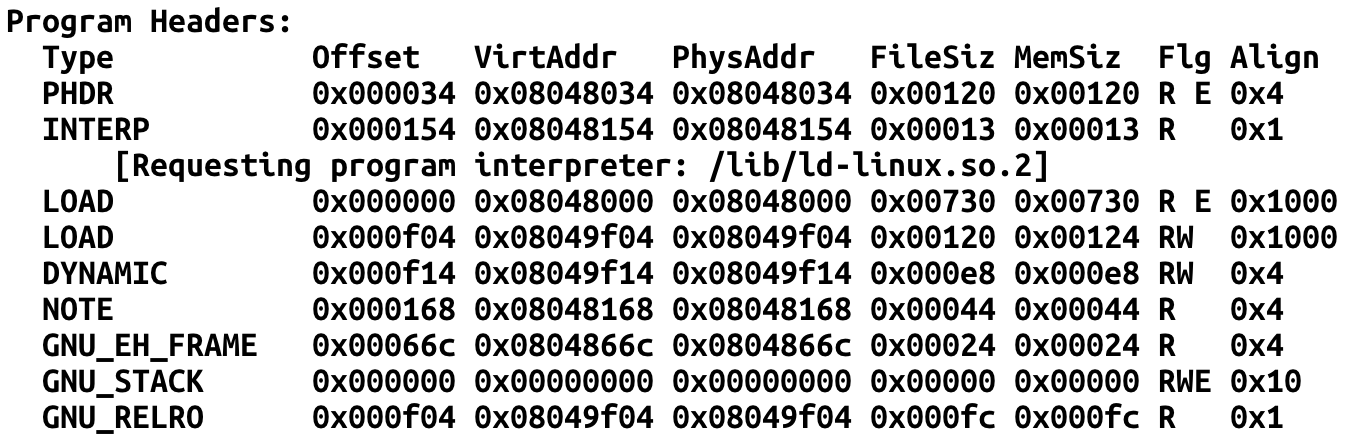 [Speaker Notes: KJEE-TODO: what are differences?]
Exec / non-exec stack
readelf -a dep-1
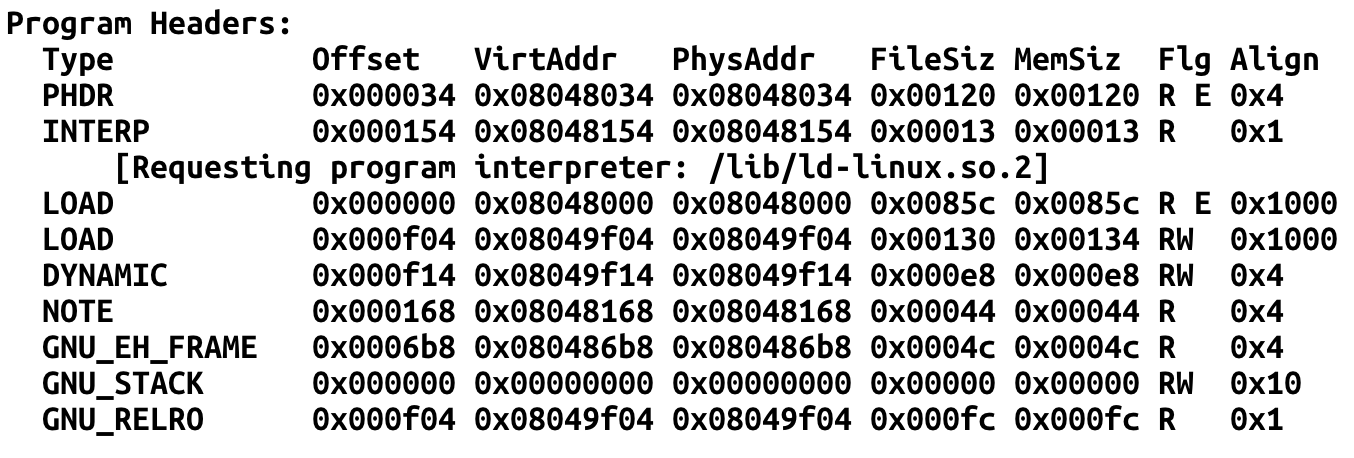 [Speaker Notes: KJEE-TODO: what are differences?]
Non-executable Stack
Now most of programs built with non-executable stack

Then, how to run a shell?
call system(“/bin/sh”) likewise how we called execute_me()
What if the program does not have system() in the code?

Library!
Return-to-Libc
Dynamically Linked Library
When you build a program, you use functions from library
printf(), scanf(), read(), write(), system(), etc.

Where does that function reside?
1) In the program
2) In #include <stdio.h>, the header file
3) Somewhere in the process’s memory
How a Program is Loaded…
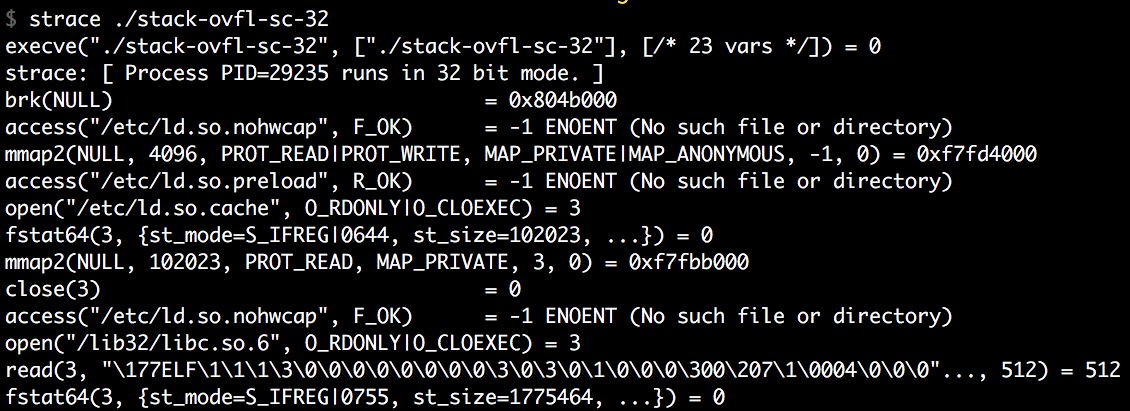 execve(target, …, …)
Load the target ELF file first
Load required libraries for the target ELF (header contains the list)
Build stack, heap and other memory
Run!
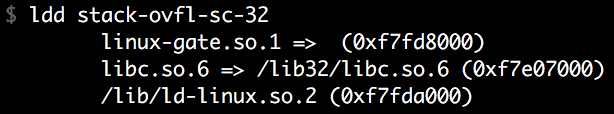 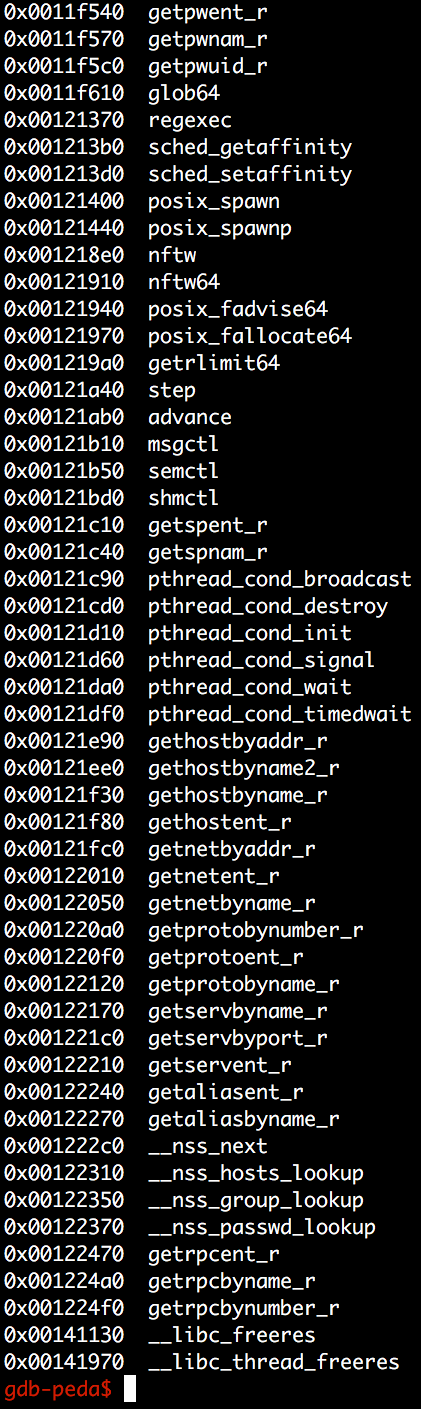 Dynamically Linked Library: libc
The most of programs written in C will be linked with libc
Contains essential functionalities!
execve(), system(), open(), read(), write(), etc.

But where our system() is?
Let’s check with gdb!
[Speaker Notes: KJEE-TODO: The most of programs written in C    ??? What are the programs that doesn’t link itself to libc?]
Finding libc Functions
GDB




Why?
You should RUN the program to see linked libraries
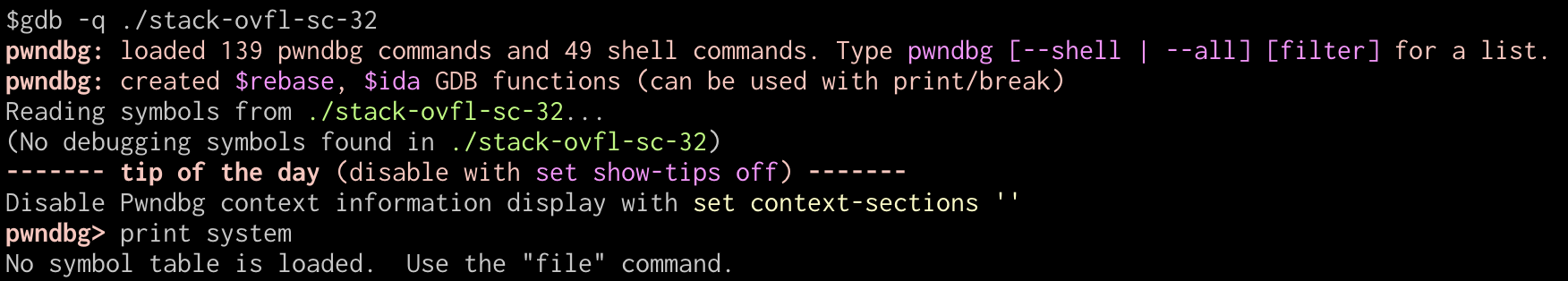 Finding libc Functions
GDB
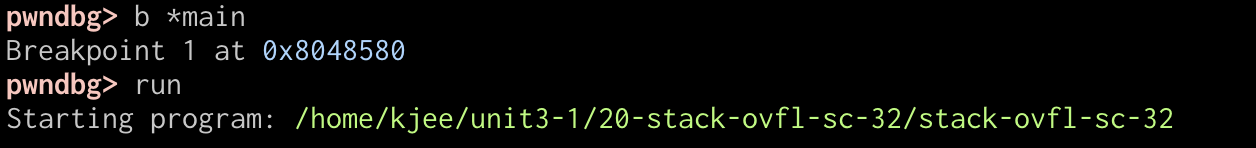 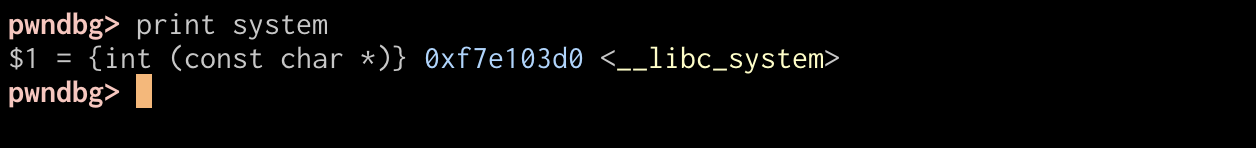 Stack Overflow Again
Now you know where system()is!




“A” * 0x80 + “BBBB” + “\x40\x19\xe4\xf7”
This will run system()
But how to run system(“/bin/sh”) or system(“a”)?
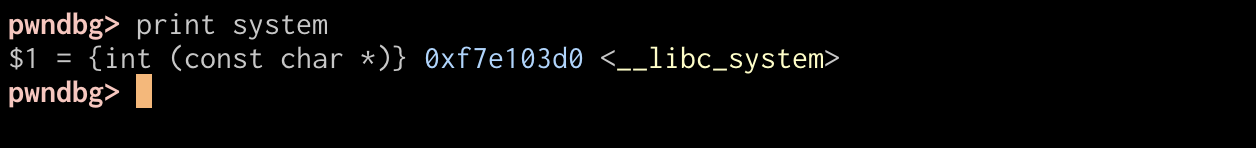 Function Call and Stack
ARG 2
Arguments
0x8(%ebp) is the 1st argument
0xc(%ebp) is the 2nd argument
…

What if we call ‘system()’ by changing ‘Ret’?
ARG 1
RETURN ADDR
RET
SAVED %ebp
%ebp
0x83ec5589
Local 1
Local 2
Local 3
Local 4
%esp
%ebp = 0x41414141
Function Call and Stack
ARG 2
Overflow
Leave
mov %ebp, %esp
mop %ebp
Return
pop %eip
ARG 1
%esp
system()
RETURN ADDR
RET
%esp
AAAA
SAVED %ebp
%ebp
0x83ec5589
Local 1
AAAA
AAAA
Local 2
AAAA
Local 3
Local 4
AAAA
%esp
[Speaker Notes: KJEE-TODO: pip %eip is illegal]
%ebp = 0x41414141
Function Call and Stack
ARG 2
ARG 2
0x8(%ebp)
Executing system()
push %ebp
mov %ebp, %esp
sub $0x10c, %esp

Argument access
What is 0x8(%ebp)?

ARG2 of the vulnerable function will be ARG1
Ret addr + 8!
ARG 1
ARG 1
0x4(%ebp)
%esp
system()
RETURN ADDR
AAAA
0x0(%ebp)
RETURN ADDR
%ebp
%esp
AAAA
SAVED %ebp
SAVED %ebp
%ebp
0x83ec5589
Local 1
AAAA
AAAA
Local 2
AAAA
Local 3
Local 4
AAAA
%esp
ARG 5
Calling System(“/bin/sh”)
ARG 4
ARG 3
ARG 2
Addr of “/bin/sh”
Let’s overwrite
RET ADDR = addr of system()
ARG2 = “/bin/sh”
ARG 1
BBBB
RETURN ADDR
System()
RET
SAVED %ebp
AAAA
%ebp
AAAA
0x83ec5589
Local 1
AAAA
Local 2
Local 3
AAAA
Local 4
AAAA
%esp
ARG 5
Calling System(“/bin/sh”)
ARG 4
ARG 3
ARG 2
Addr of “/bin/sh”
0x8(%ebp)
Let’s overwrite
RET ADDR = addr of system()
ARG2 = “/bin/sh”


When running system…
ARG 1
BBBB
RETURN ADDR
AAAA
RET
%ebp
SAVED %ebp
AAAA
AAAA
0x83ec5589
Local 1
AAAA
Local 2
Local 3
AAAA
Local 4
AAAA
%esp
ARG 5
Calling Multiple Functions
ARG 4
ARG 3
ARG 2
Addr of “/bin/sh”
0x8(%ebp)
What if system() returns?
0x0(%ebp) = saved %ebp
0x4(%ebp) = return address

Return to ‘BBBB’
Can we change this?
ARG 1
BBBB
RETURN ADDR
AAAA
RET
%ebp
SAVED %ebp
AAAA
AAAA
0x83ec5589
Local 1
AAAA
Local 2
Local 3
AAAA
Local 4
AAAA
%esp
ARG 5
Calling Multiple Functions
ARG 4
Addr of “asdf”
ARG 3
ARG 2
Addr of “/bin/sh”
0x8(%ebp)
system(“/bin/sh”)
printf(“asdf”)

Hmm, we can run multiple functions!
ARG 1
printf()
RETURN ADDR
system()
RET
SAVED %ebp
AAAA
%ebp
AAAA
0x83ec5589
Local 1
AAAA
Local 2
Local 3
AAAA
Local 4
AAAA
%esp
DEP: Assignments
Dep-1
Run some_function() in the program
Exploit PATH env to run sh!

Dep-2
No some_function(). Run system() in the library

Dep-3
No library (static binary). Run 3 functions
some_function();
read(3, some_stack_address, 0x100);
printf(some_stack_address);
DEP-3
Program is statically linked 
No libc, but have some functions in the program
printf(), read(), etc.

some_function()
Takes no argument
Opens a.txt
Will return the file descriptor number 3
Hint: create a symlink to flag-3 as “a.txt”
0x00000100
DEP-3
0xffffd100
0x00000003
ARG 3
ARG 2
printf()
0x8(%ebp)
Call three functions
ARG 1
read()
some_function()
// Opens a.txt as fd 3

read(3, 0xffffd100, 0x100)
// Read 0x100 (256) bytes from fd 3
// (a.txt, which should be a flag)

printf(0xffffd100)
// Print string data stored at 0xffffd100
RETURN ADDR
some_func()
RET
SAVED %ebp
AAAA
%ebp
AAAA
0x83ec5589
Local 1
AAAA
Local 2
Local 3
AAAA
Local 4
AAAA
%esp
Address Space Layout Randomization (ASLR)
Attackers need to know which address to control (jump/overwrite)
Stack - shellcode
Library - system();
Heap – chunks metadata (will learn this later)

Defense: let’s randomize it!
Attackers do not know where to jump…
Win!
Compiling, Linking and Loading
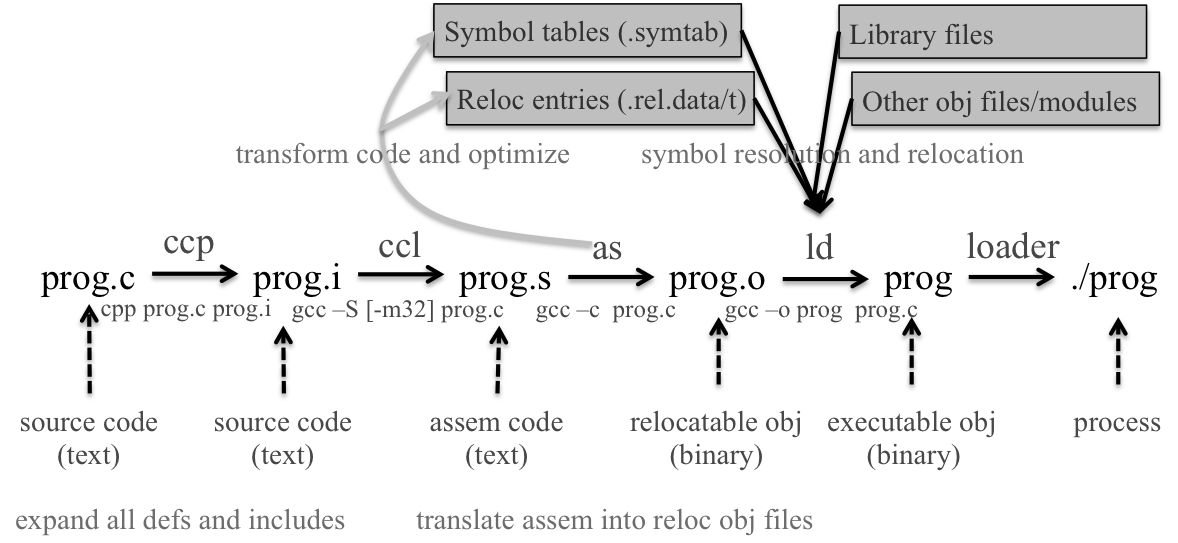 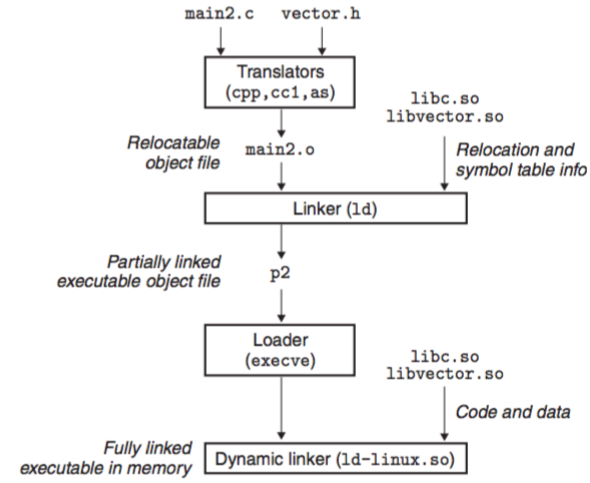 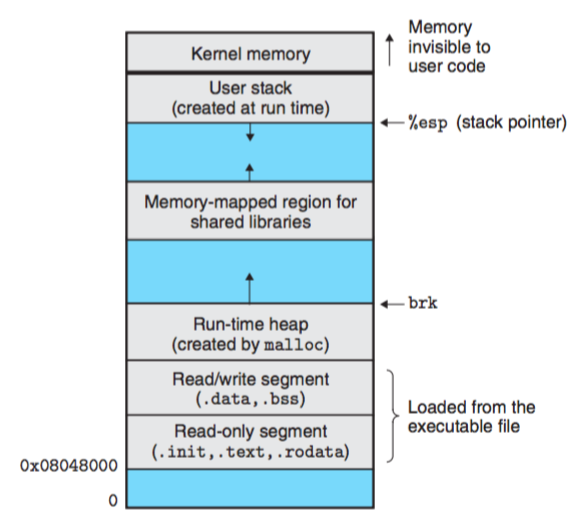 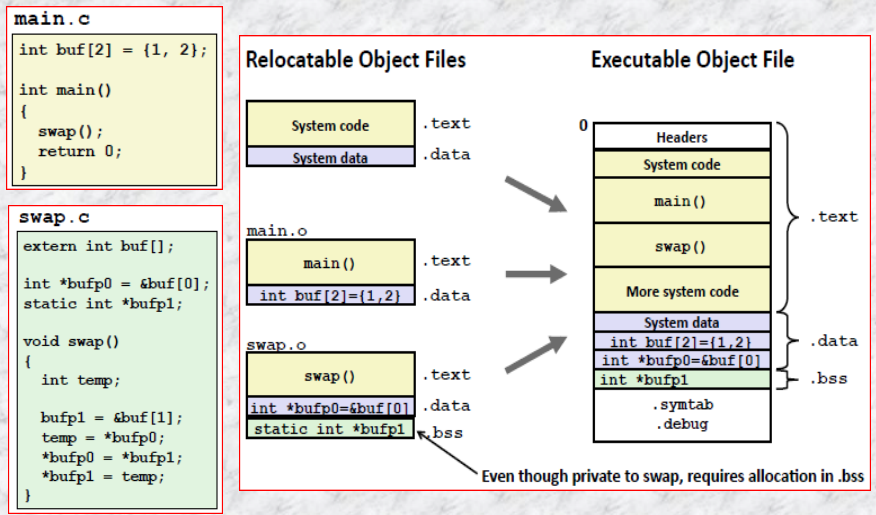 59
https://people.cs.pitt.edu/~xianeizhang/notes/Linking.html
Loading Executable Object Files into Virtual Address
Memory
invisible to user code
Executable Object File
Kernel virtual memory
0
ELF header
User stack
(created at runtime)
Program header table
(required for executables)
%esp 
(stack 
pointer)
.init section
.text section
Memory-mapped region for
shared libraries
.rodata section
.data section
.bss section
brk
Run-time heap
(created by malloc)
.symtab
.debug
Loaded 
from 
the 
executable 
file
Read/write data segment
(.data, .bss)
.line
.strtab
Read-only code segment
(.init, .text, .rodata)
Section header table
(required for relocatables)
0x400000
Unused
60
0
[Speaker Notes: …
Large heap in the high addresses (mmap)]
ASLR: Randomize Addresses per Each Execution
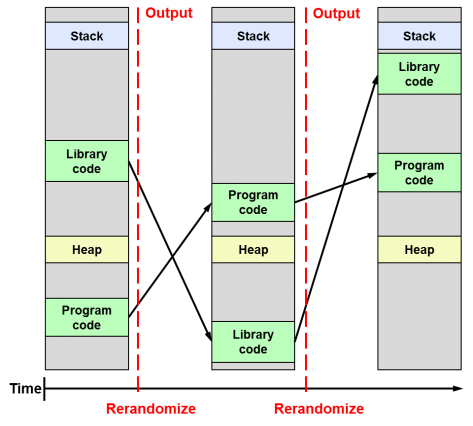 [Speaker Notes: implement aslr-check script.]
How Random is the Address?
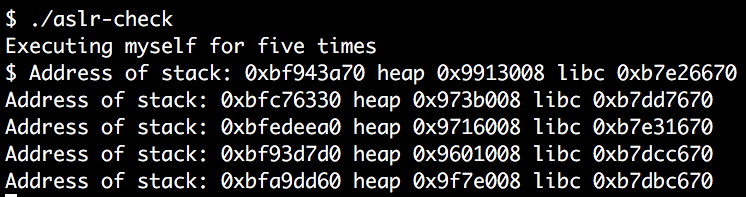 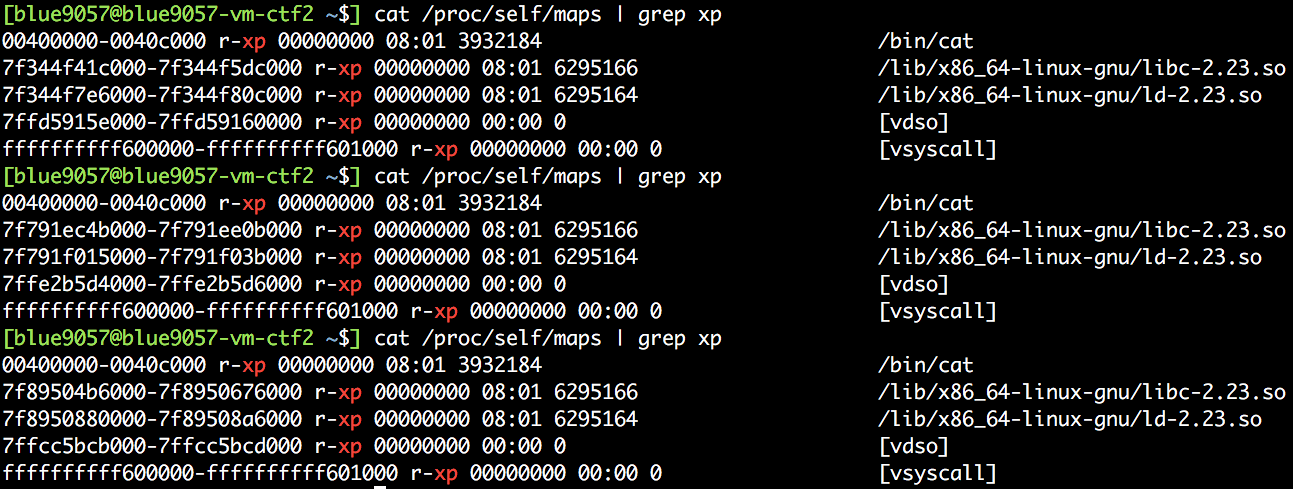 [Speaker Notes: KJEE-TODO: check what is aslr-check]
ASLR - History
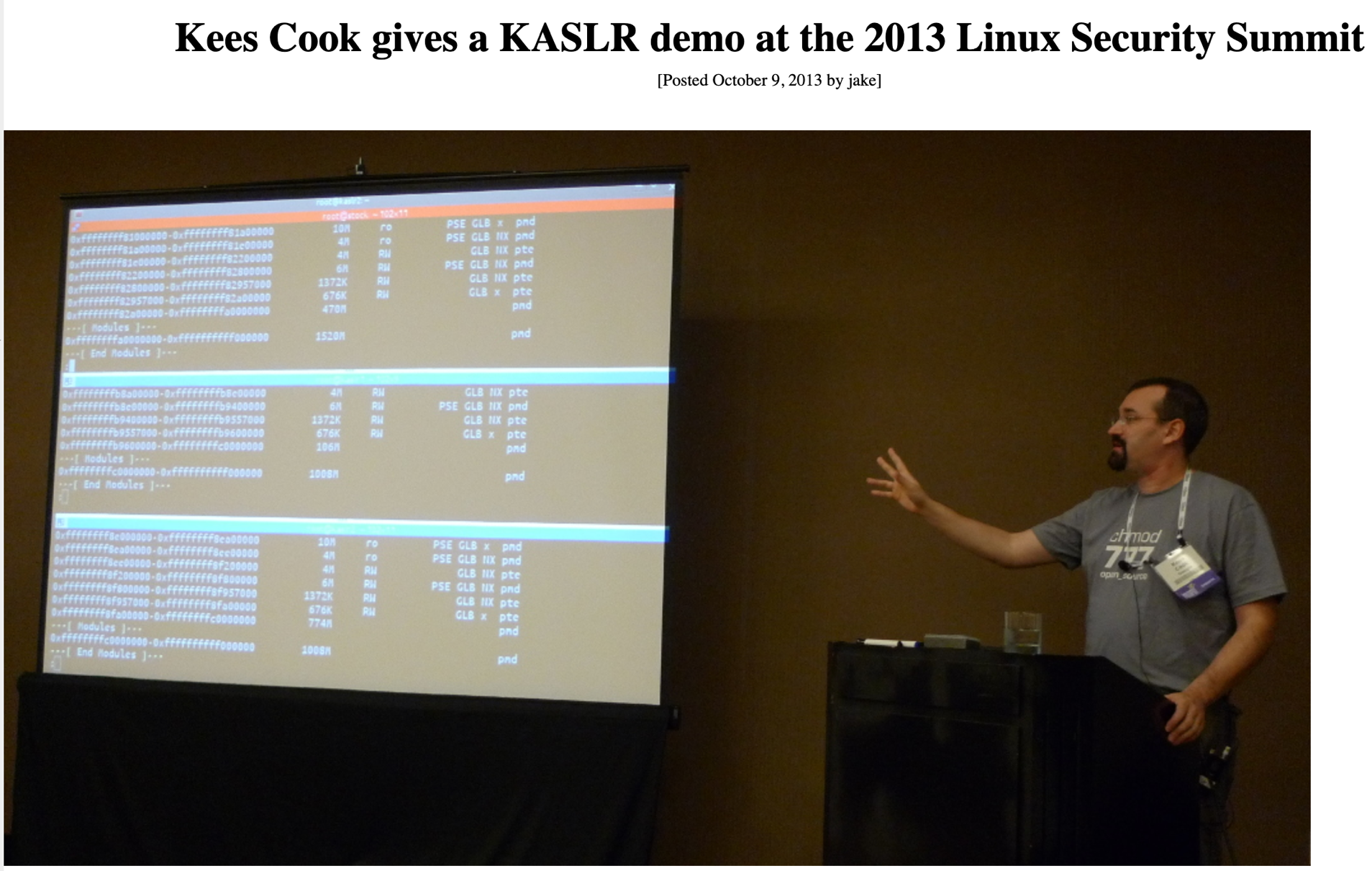 ASLR - History
Linux PaX adapt this first in 2002
OpenBSD – 2003
Linux – 2005
Windows – Vista in 2007
iOS – iOS 4.3 in 2011
Android – Android 4.0 ICS in 2011
[Speaker Notes: KJEE-TODO: we can add more details on it.]
ASLR - History
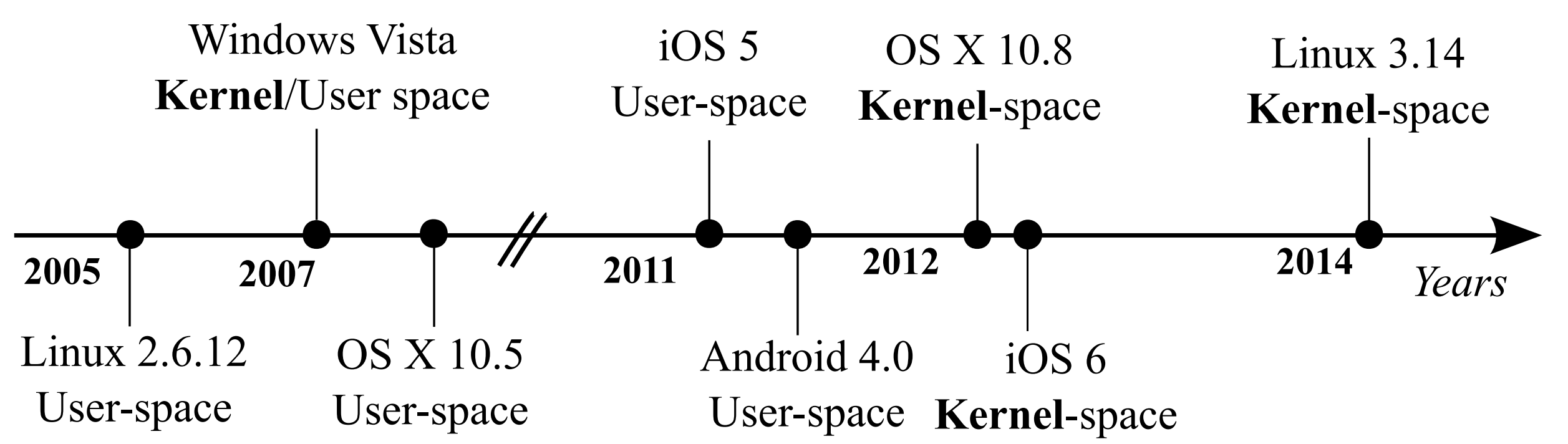 Linux PaX adapt this first in 2002
OpenBSD – 2003
Linux – 2005
Windows – Vista in 2007
iOS – iOS 4.3 in 2011
Android – Android 4.0 ICS in 2011
[Speaker Notes: KJEE-TODO: Clarify kernel- vs userspace- ASLR]
Relativism
CODE
PRINTF
0x23423
< 1% in 64-bit


Access all strings via relative address from current %rip
lea 0x23423(%rip), %rdi
printf(”asdf”)
DATA
”asdf”
[Speaker Notes: thunk --  thunk usually refers to a small piece of code that is called as a function, does some small thing, and then JUMPs to another location (usually a function) instead of returning to its caller. Assuming the JUMP target is a normal function, when it returns, it will return to the thunk's caller.]
Relativism (32 bit)
CODE
PRINTF
0x23423
~ 3% in 32-bit
Cannot address using  %eip





How?
call +5; pop %ebx; add $0x23423, %ebx;   GETTING %EIP to %EBX
DATA
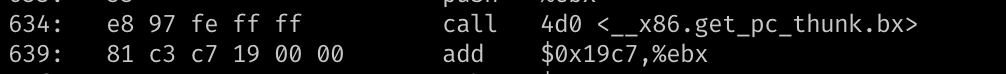 ”asdf”
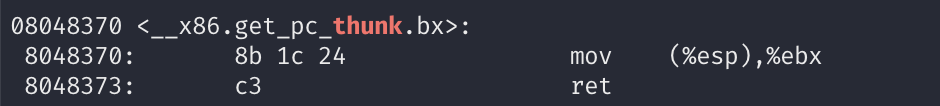 and + $0x23423
[Speaker Notes: thunk --  thunk usually refers to a small piece of code that is called as a function, does some small thing, and then JUMPs to another location (usually a function) instead of returning to its caller. Assuming the JUMP target is a normal function, when it returns, it will return to the thunk's caller.]
Overhead?
Segment Base
CODE
0x23423(offset)
PRINTF
64-bit support %rip addressing: ~ 1% overhead
printf(”asdf”);
Access all strings via relative address from current %rip

lea 0x23423(%rip), %rdi
32-bit no support %eip addressing: ~ 3% overhead
How? (thunk)

call +5 
pop %ebx 	 	  GETTING EIP to EBX
add $0x23423, %ebx
DATA
”asdf”
CAVEAT
To have a strong defense, systems must randomize all addresses (or segments)
Code, data, stack, heap, library, mmap(), etc.
However, Code/data still merely randomized
Why? Some compatibility issue…
[Speaker Notes: KJEE-TODO:

More details on segments
What are the compatibility issues?]
Position Independent Executable (PIE)
/bin/cat from Ubuntu 16.04.3
/bin/sh from Ubuntu 16.04.3
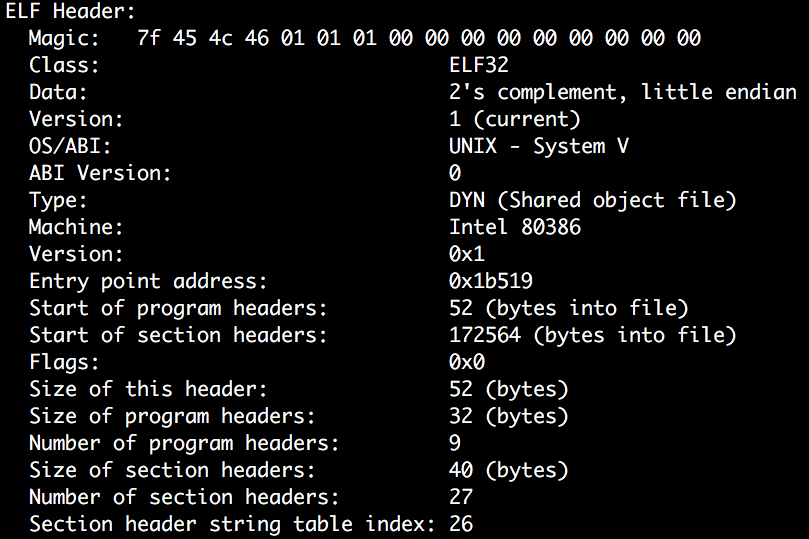 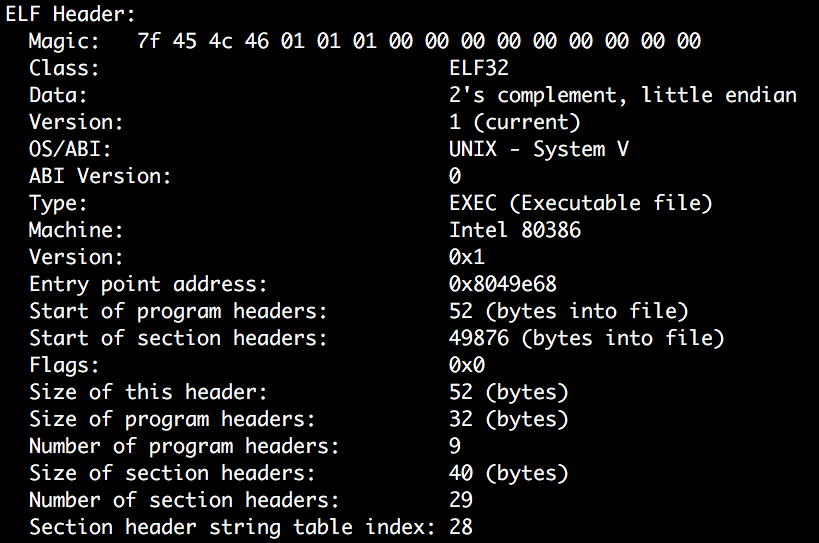 Then, How Can We Bypass ASLR?
Brute-force
Get a core dump
Set that address
Run for N times!

Eventually the address will be matched..
Look at the table


Requires too many trials in some cases…
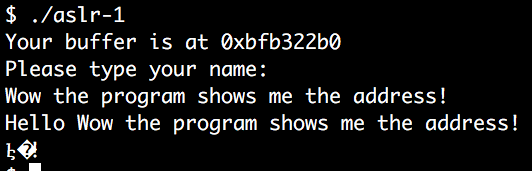 Leak address
Information Leak
Leak the target address!
Use shellcode – stack buffer or argv, envp, stack top, etc.
Libc? Where is the system()?

But leaking the exact target address could be difficult
Understanding ASLR Characteristics
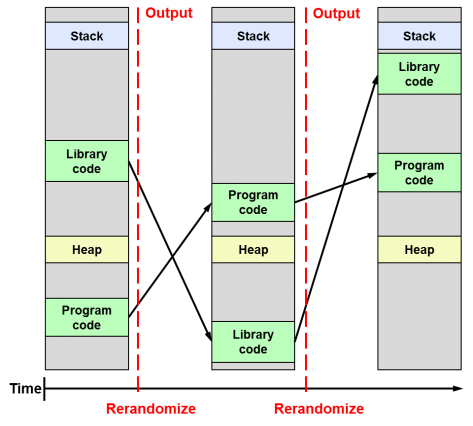 How do they randomize the address?
Change the BASE address of each area
Use relative addressing in the area
Relative addressing?
Kernel let program know where the start is
0xffffd800 if stack starts at 0xffffe000
STACK_START – 0x800 is that address
system()?
LIBC_BASE + SYSTEM_OFFSET == system()
Attacker cannot know this
Relative Addressing
Addresses are different,
But offset distances remain the same
[Speaker Notes: KJEE-TODO: offset-based addressing]
ASLR Bypass Strategy
Stack
Leak one address


Calculate the distance between the leaked one and the one with your interest
BUFFER_ADDRESS – LEAKED_ADDRESS = OFFSET

Leak one address in your exploit
LEAKED_ADDRESS + OFFSET = LEAKED_ADDRESS

Calculate the OFFSET from the core dump!
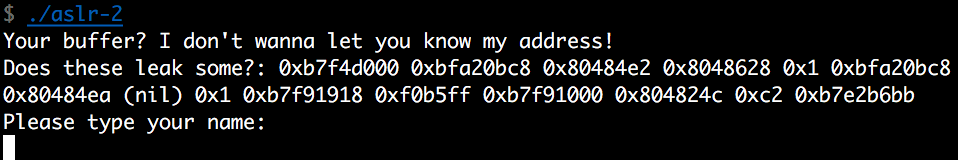 ASLR Bypass Strategy
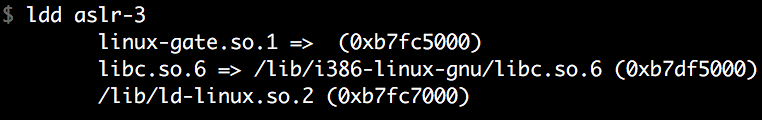 Library
ldd first
Open that library with gdb
Print functions!
Prints offset

Attacking Library
Leak one library address
Find what is the base address (LEAK is BASE + SOME_OFFSET)
Calculate SYSTEM (LEAK – SOME_OFFSET + SYSTEM_OFFSET)
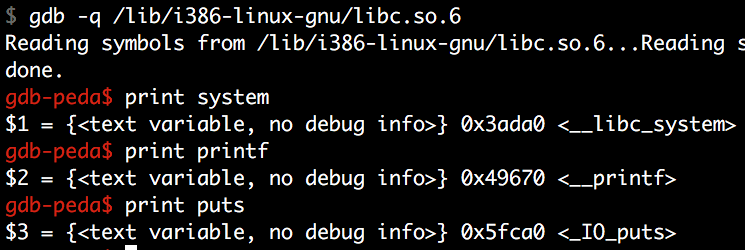 Catch
To have a strong defense, systems must randomize all addresses (or segments)
Code, data, stack, heap, library, mmap(), etc.

However, code/data segment still merely randomized
Why? Performance, compatibility issue…
[Speaker Notes: KJEE-TODO:

More details on segments
What are the compatibility issues?]
Position Independent Executable (PIE)
/bin/cat from Ubuntu 16.04.3
/bin/sh from Ubuntu 16.04.3
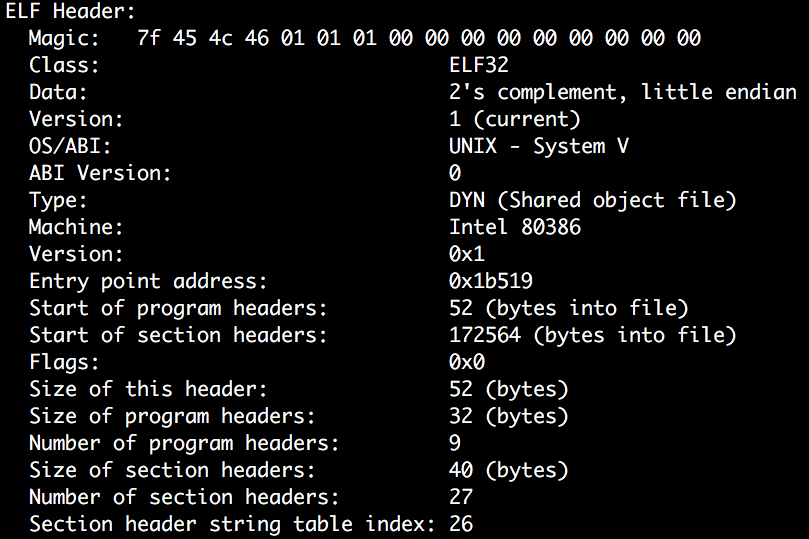 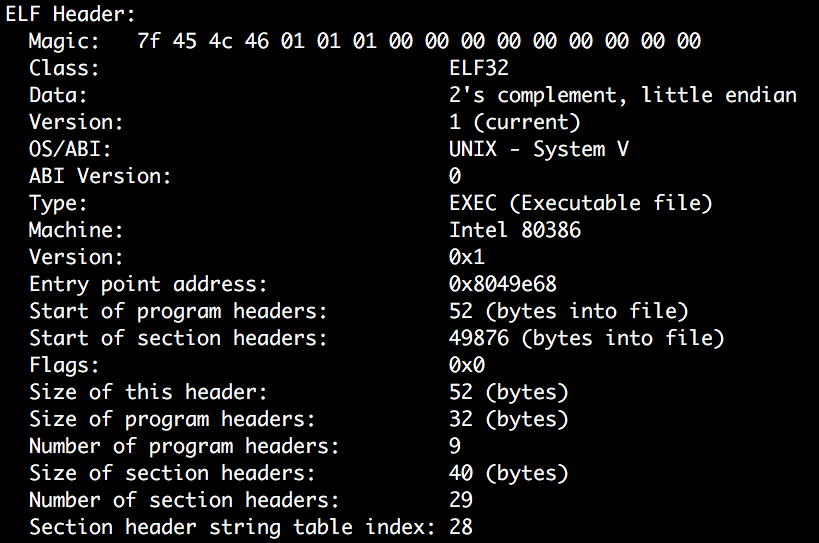 Assignment: Unit-4
aslr-1
Leaks buffer address
aslr-2
Leaks some stack address (use relative addressing to get the buffer address!)
aslr-3
Leaks some variables in the stack (use relative addressing, too)
Think about how you may utilize the leak after submitting your input…
aslr-4
Leaks the address of printf (use relative addressing to figure out system()’s address)
Assignment: Unit-4
aslr-5
Program contains a function that you can leak some addresses. Call that to leak.
After that, use that address for your exploit (without invoking a new process() again)
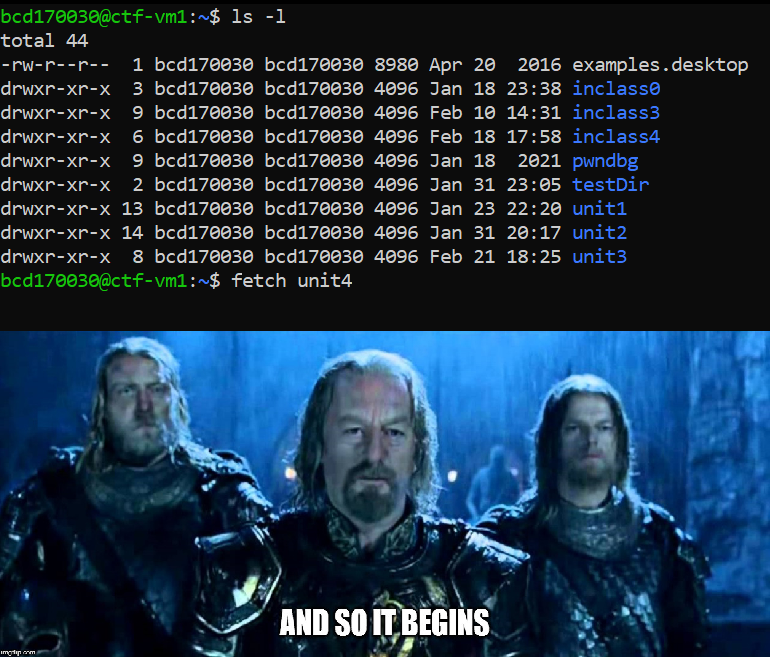 Assignment: Unit-4
ASLR: connect to ctf-vm3.syssec.utdallas.edu
The same credential should work (id, private key, etc.)
Challenges are in /home/labs/unit4
Run fetch unit4




Have fun!